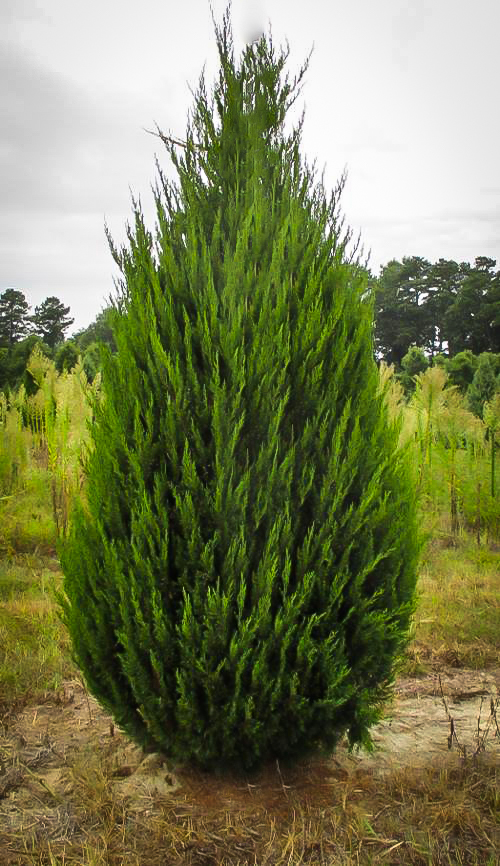 Juniperus
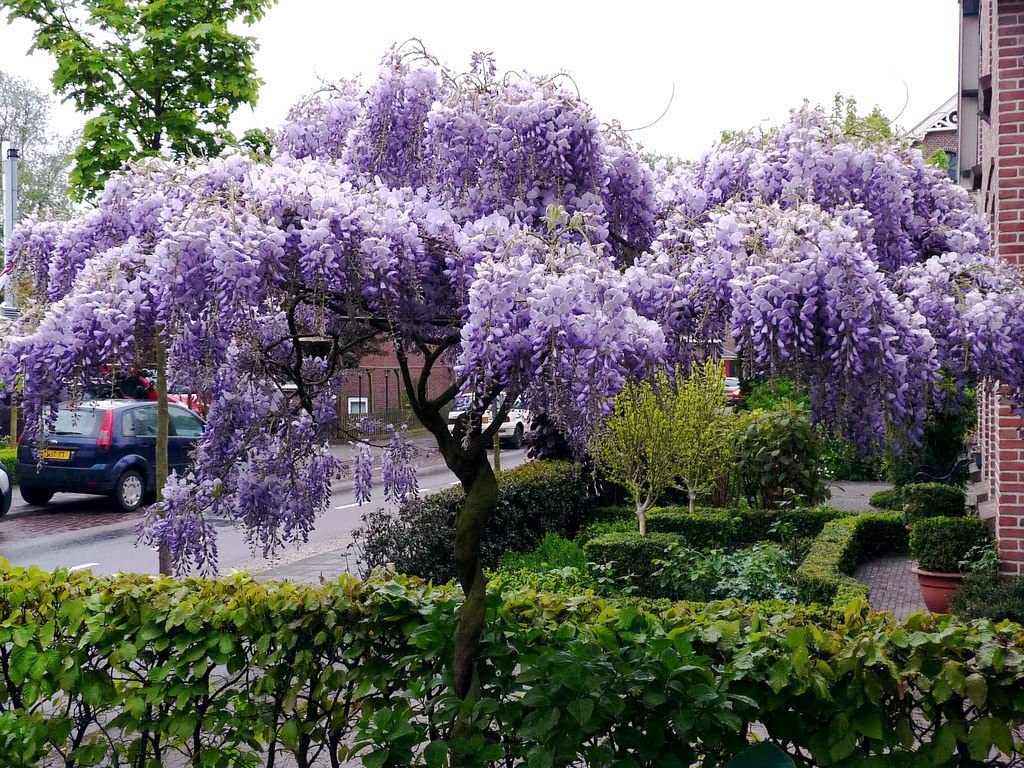 wisteria
Lavandoa spica
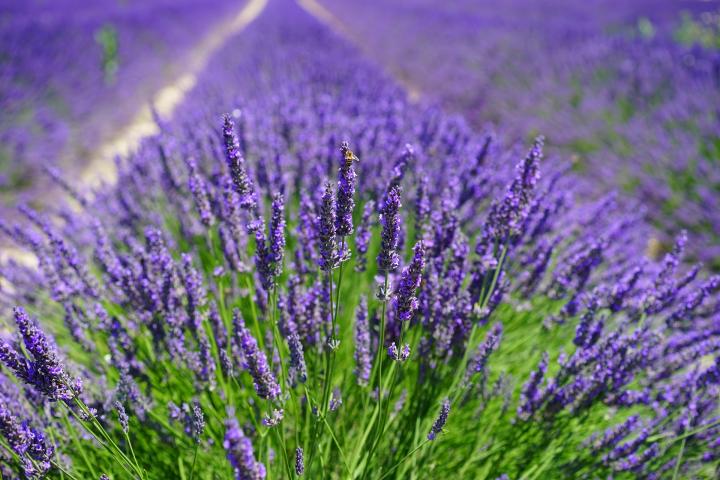 Santolina cheamicyparissus
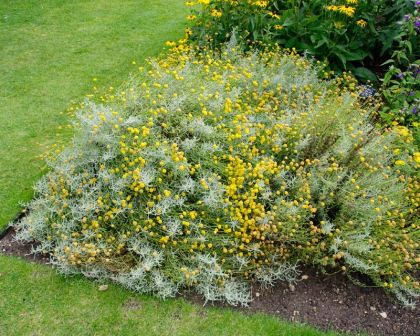 Hedra helix
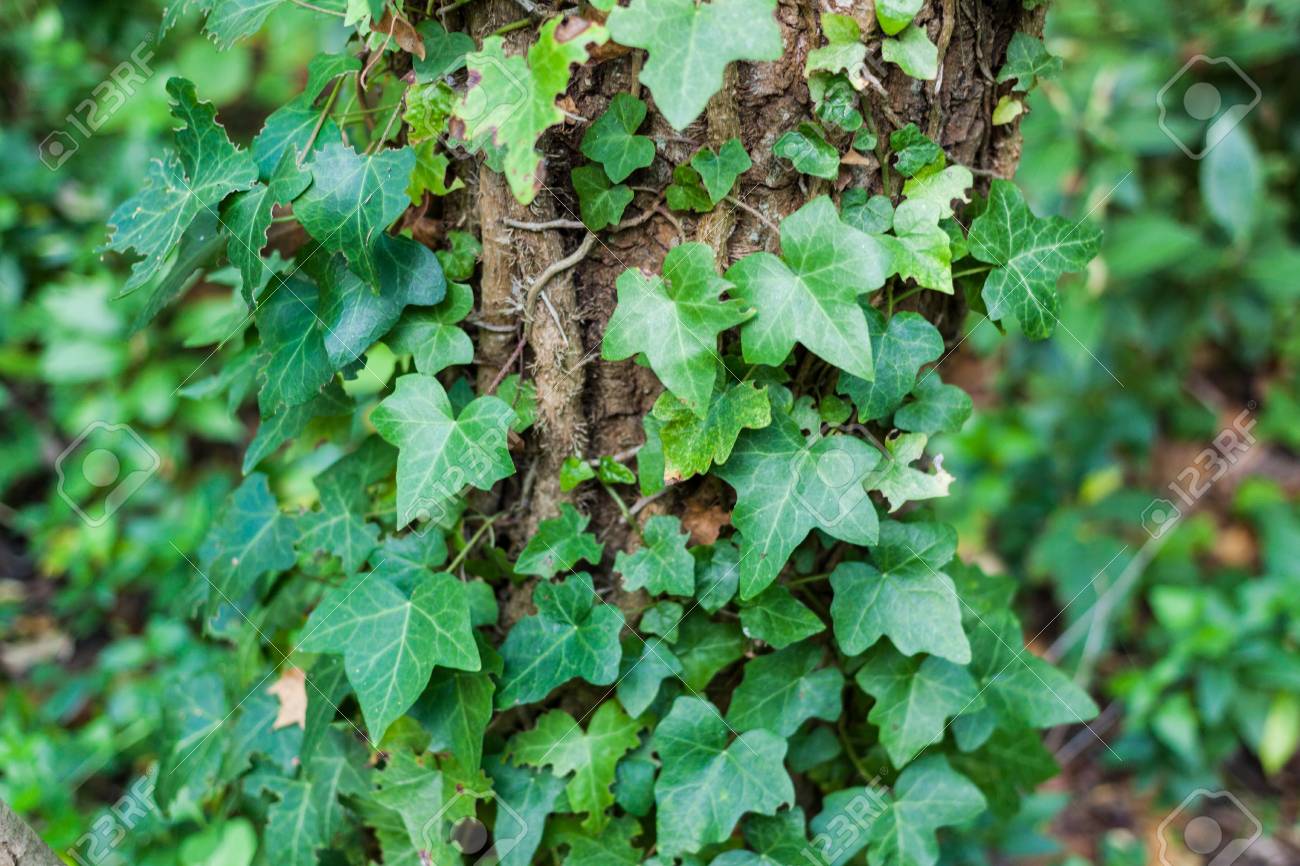 Bowles Periwinkle
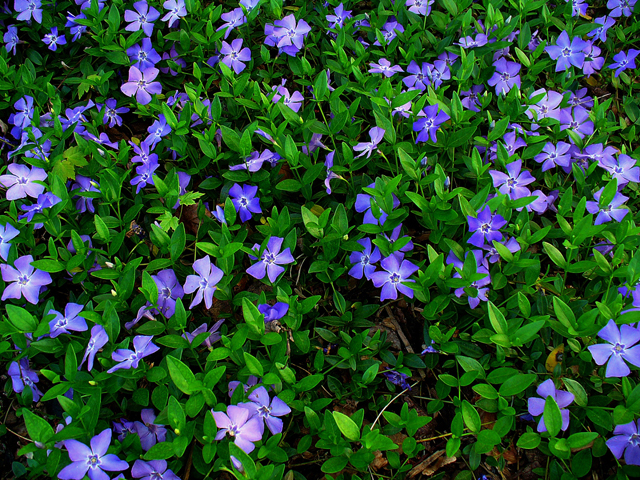 Asteriscus maritimus
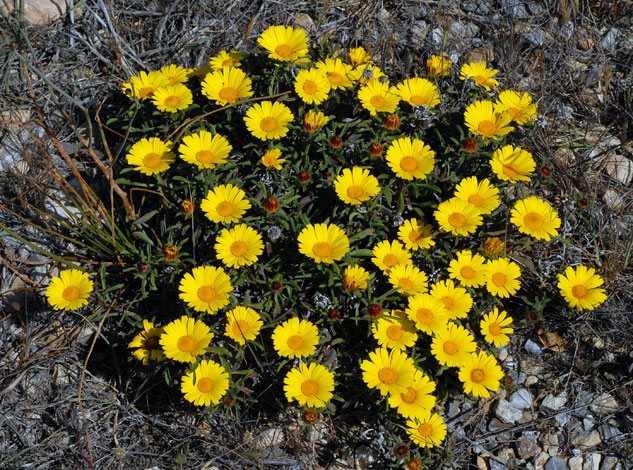 (Plumbago auriculata)
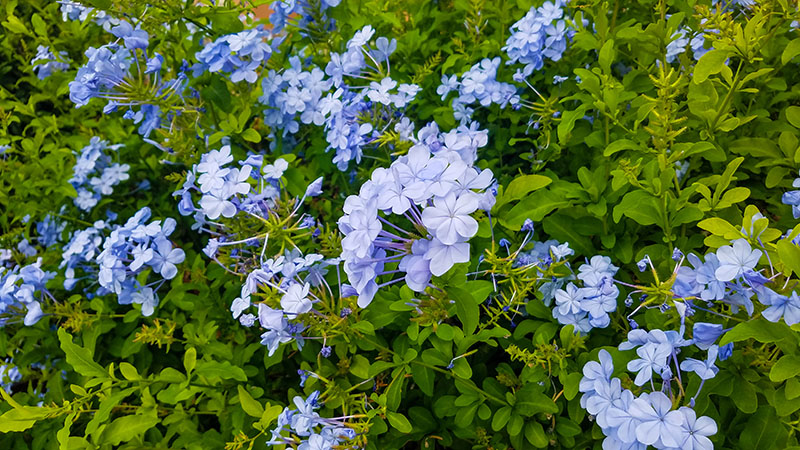 Aptenia cordiflora
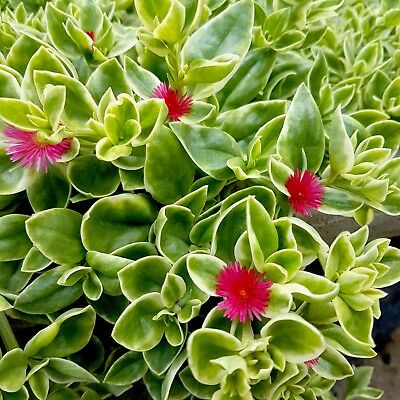 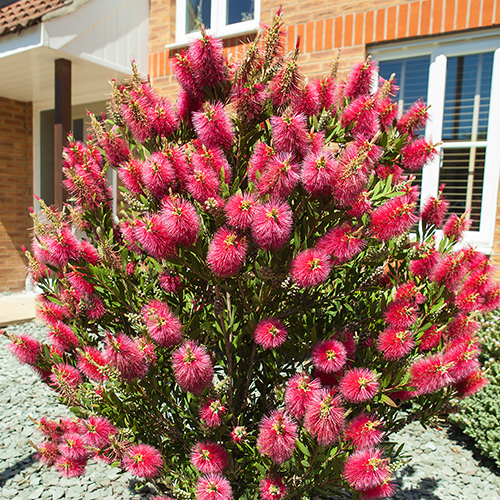 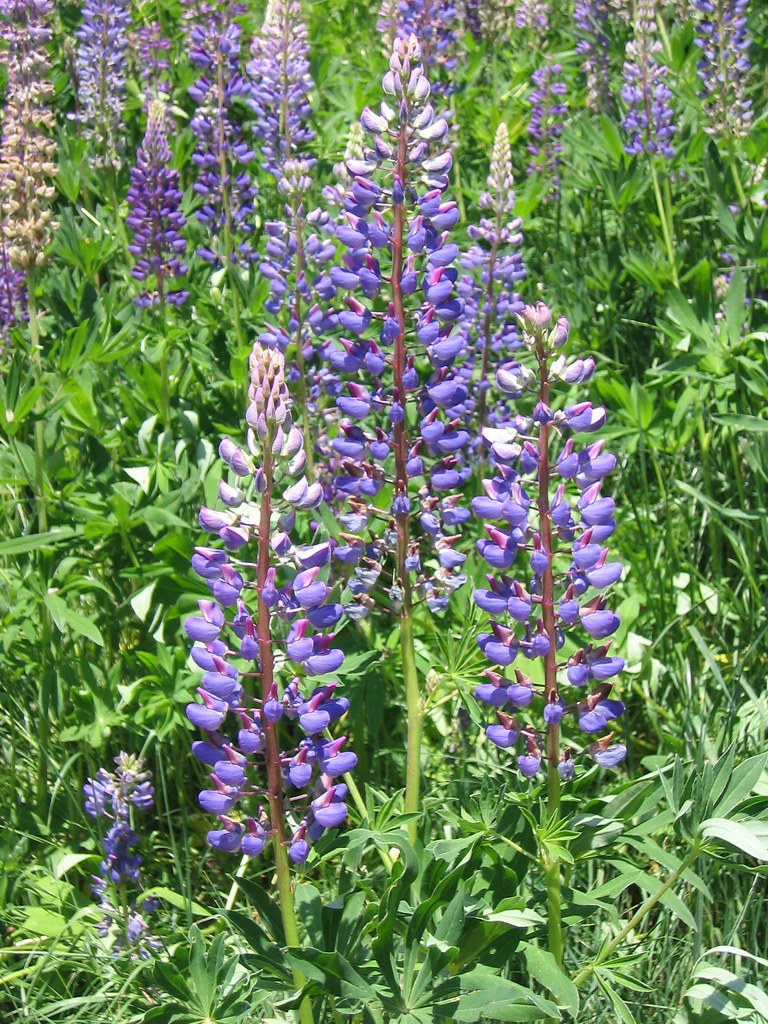 Nelumbo nucifera
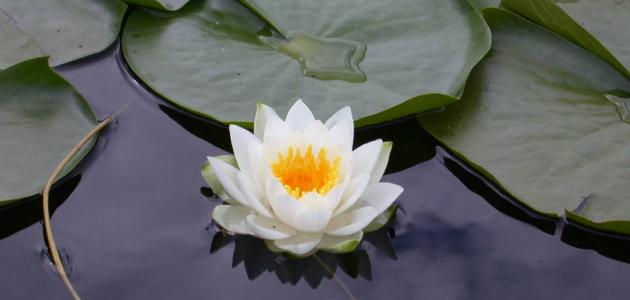